Anejo Q-2
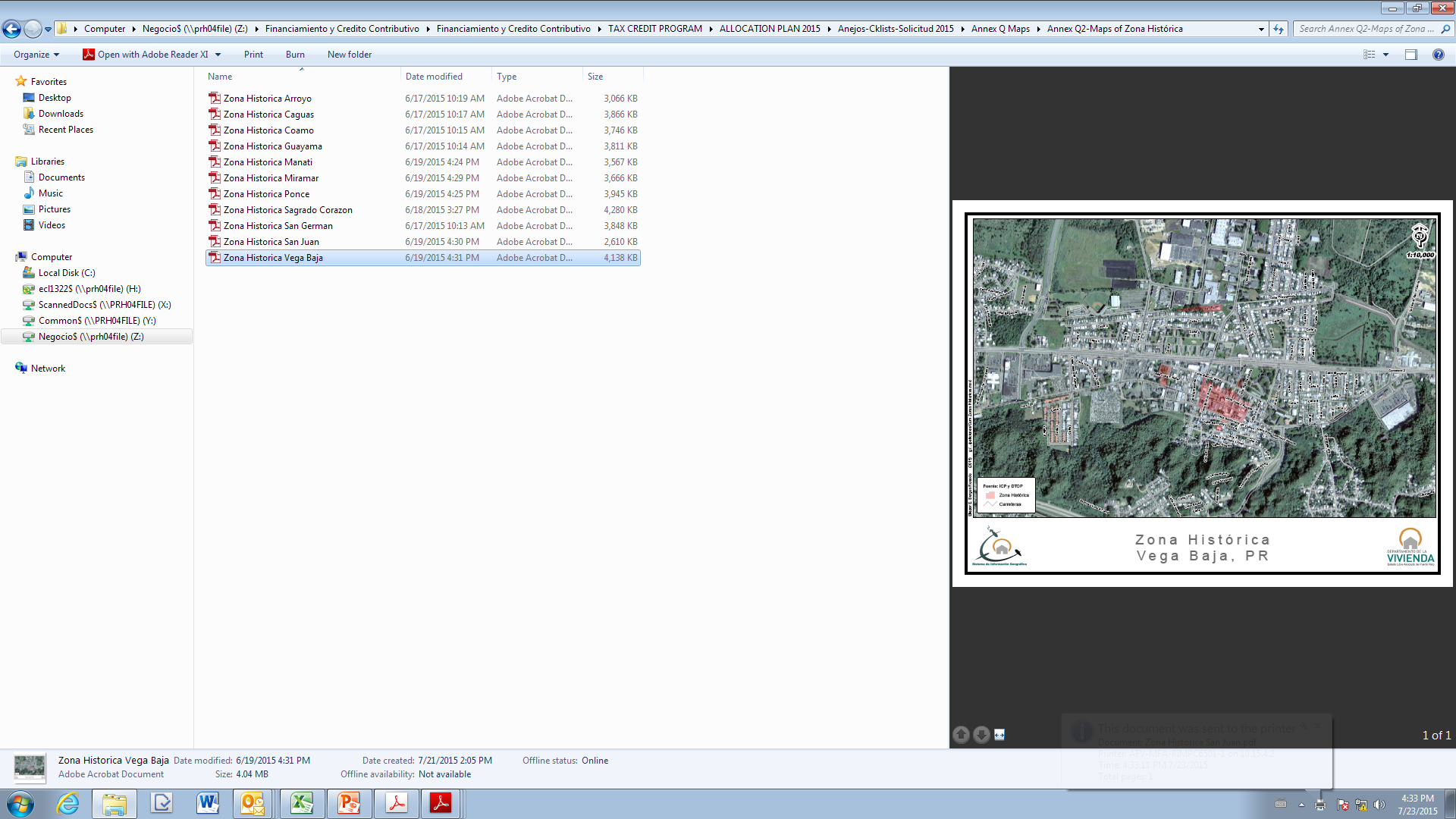